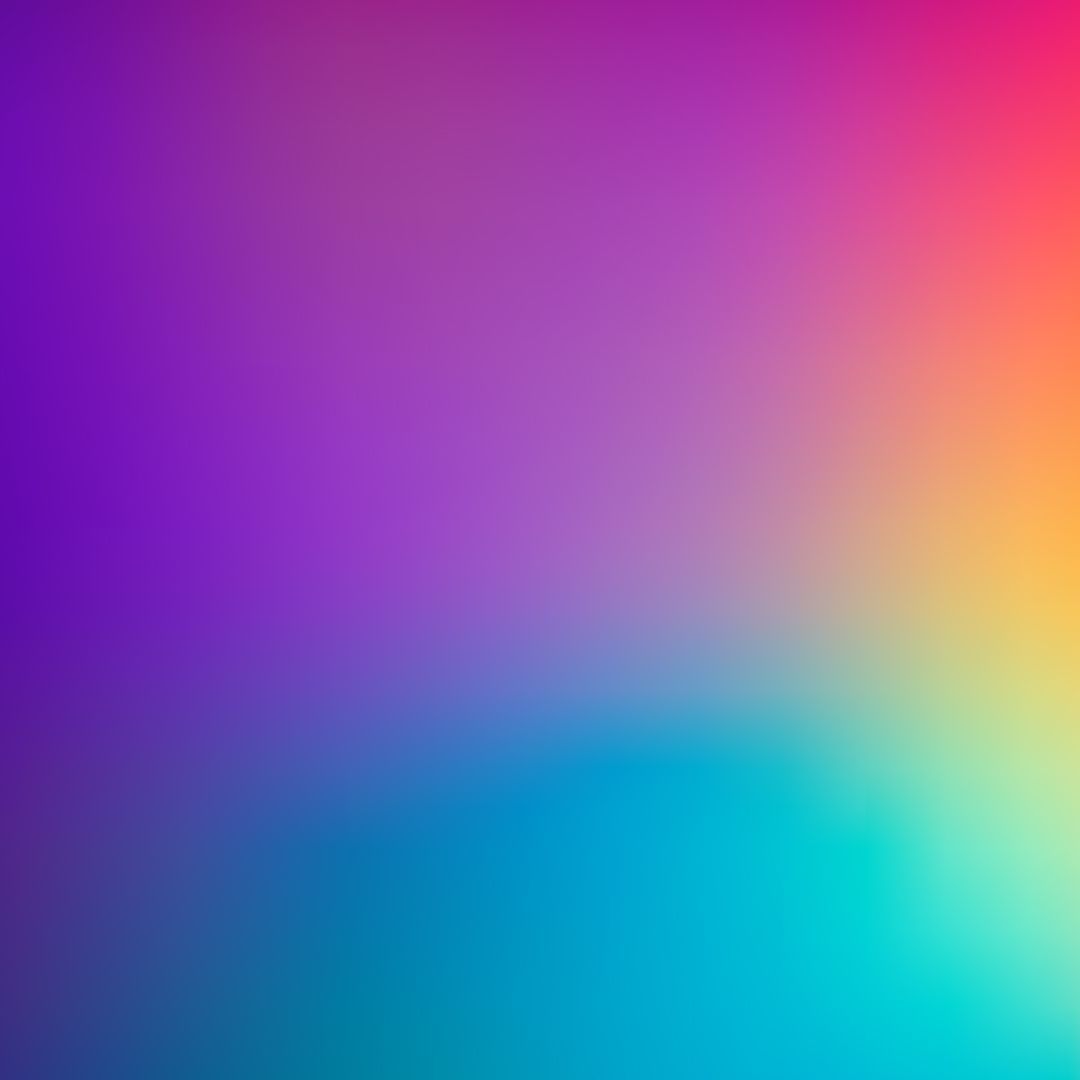 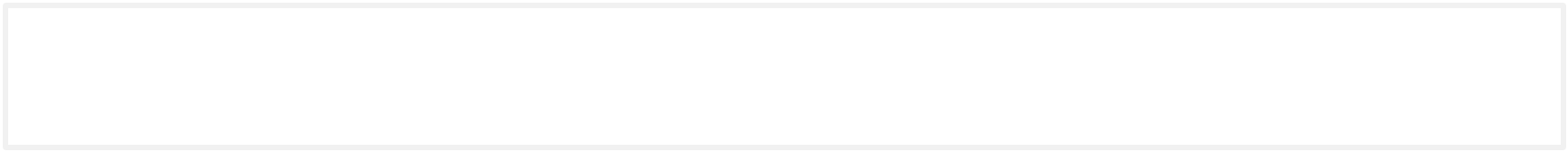 NEW TEMPORARY HOURS ANNOUNCED:
MONDAY – SATURDAY:
11:00 am – 7:00 pm
SUNDAY:
11:00 am – 5:00 pm
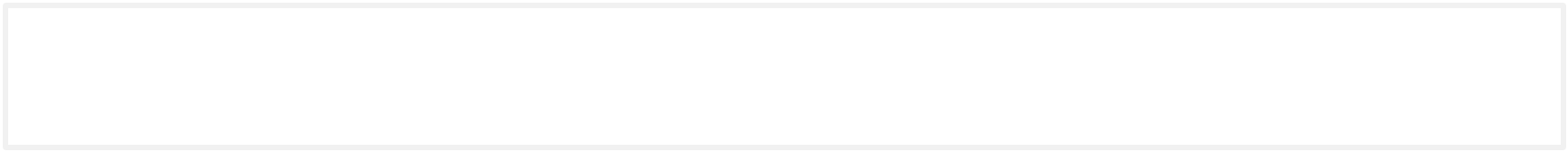 OPERATING HOURS MAY VARY BY LOCATION. PLEASE CHECK THEIR WEBSITES FOR THE LATEST INFORMATION
LEARN MORE ABOUT OUR RESPONSE TO COVID-19
https://www.galleriacrystalrun.com/press-release/a-note-to-our-guests-about-covid-19/
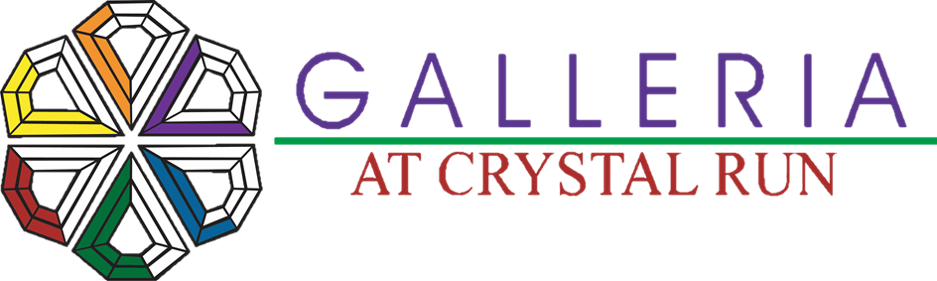